Modúl Foghlama 2: 
Mo Bhuanna
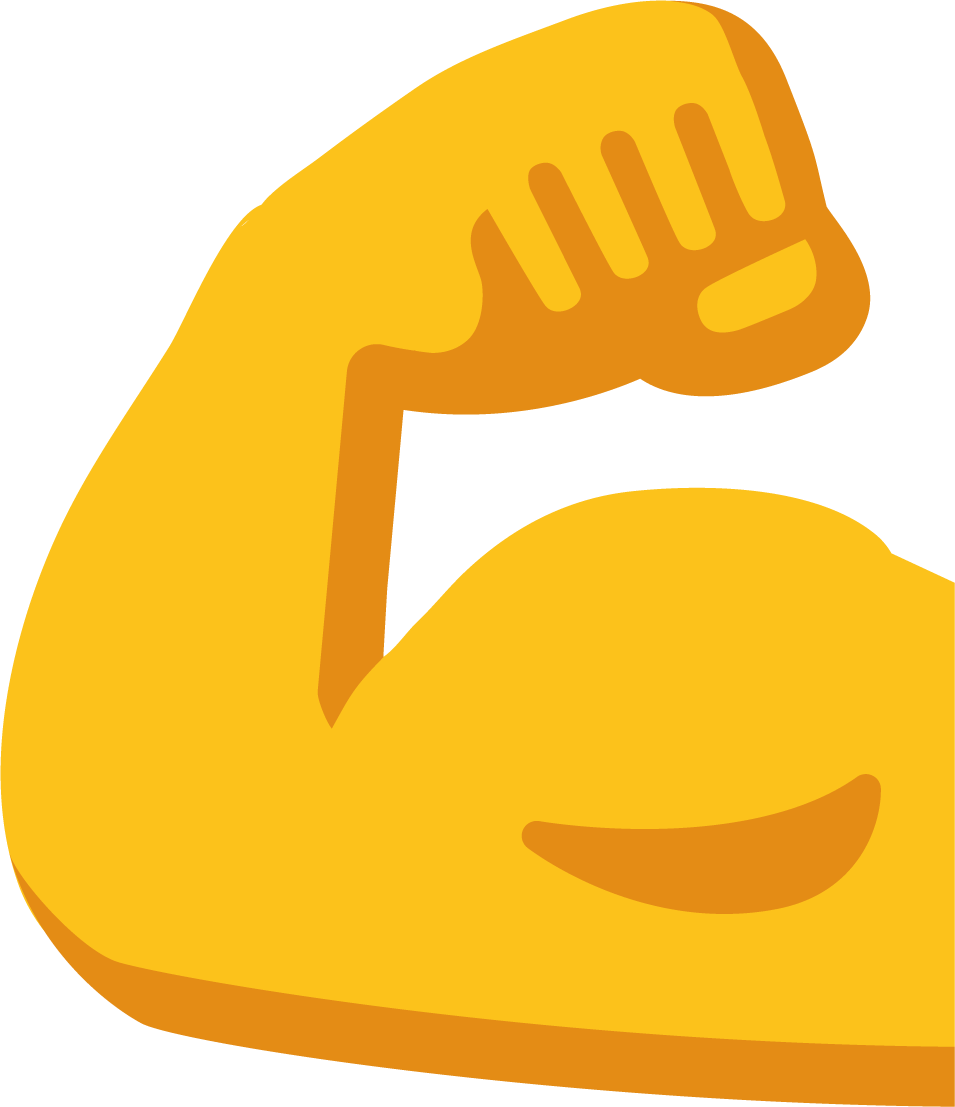 Tallanna
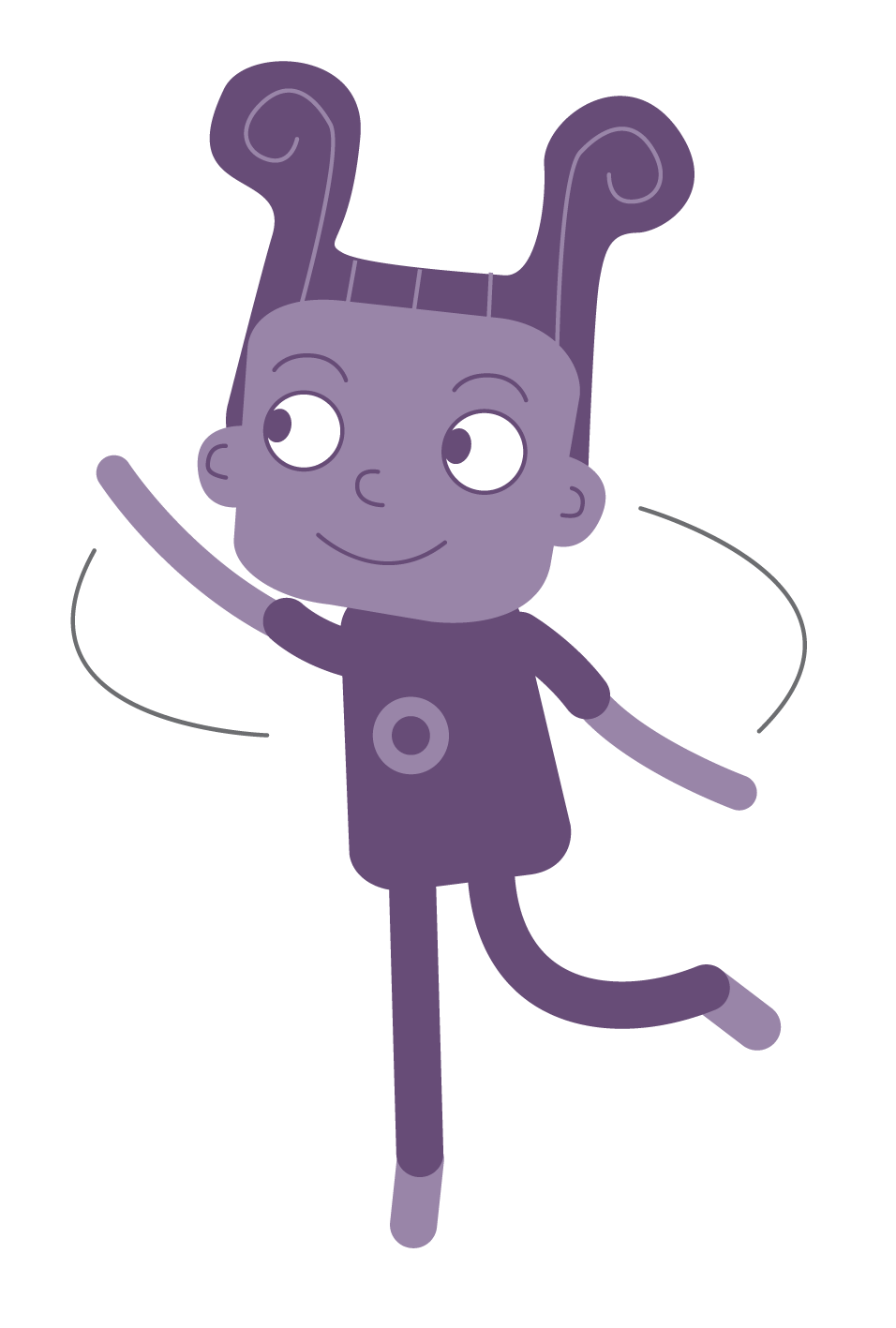 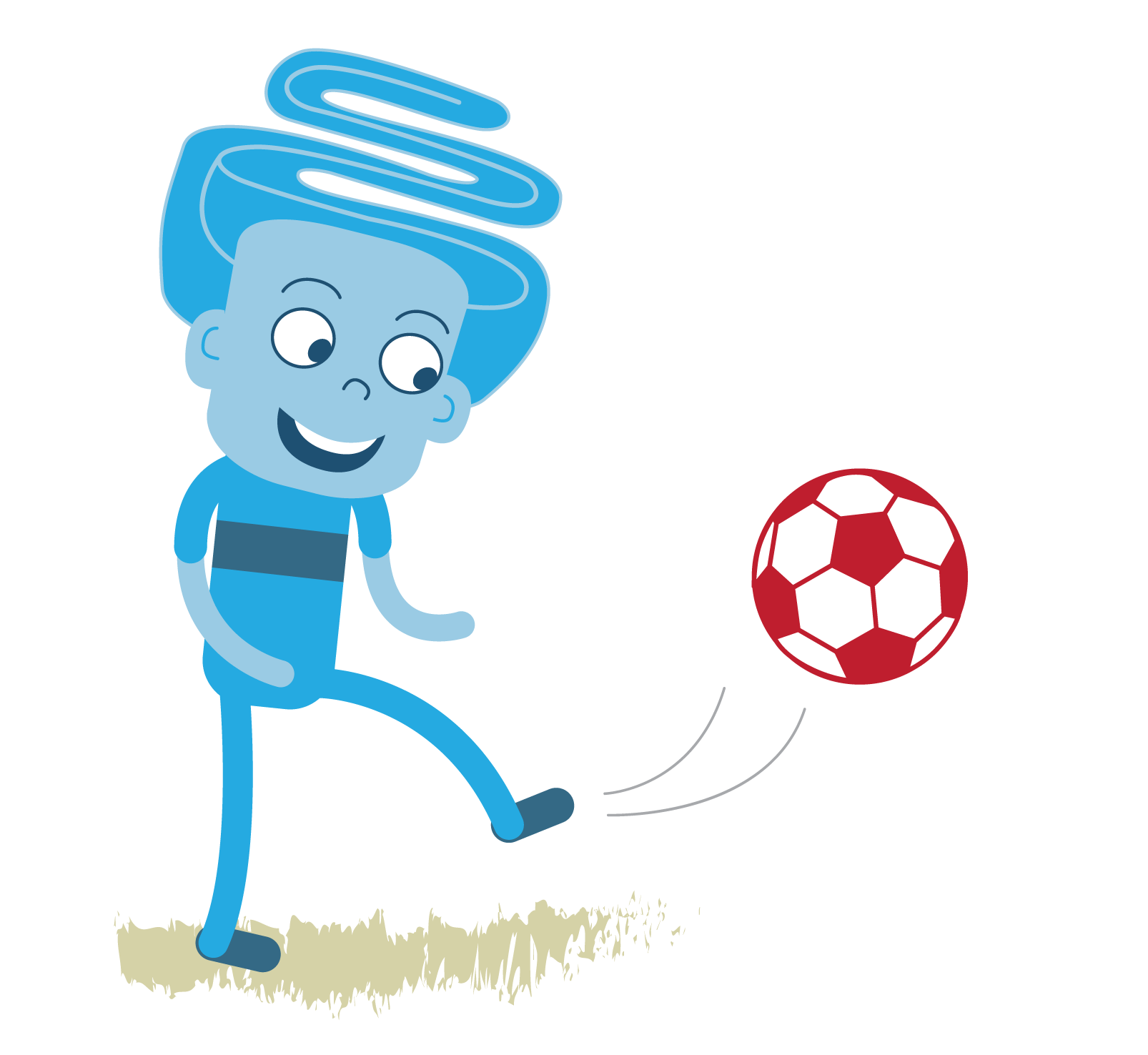 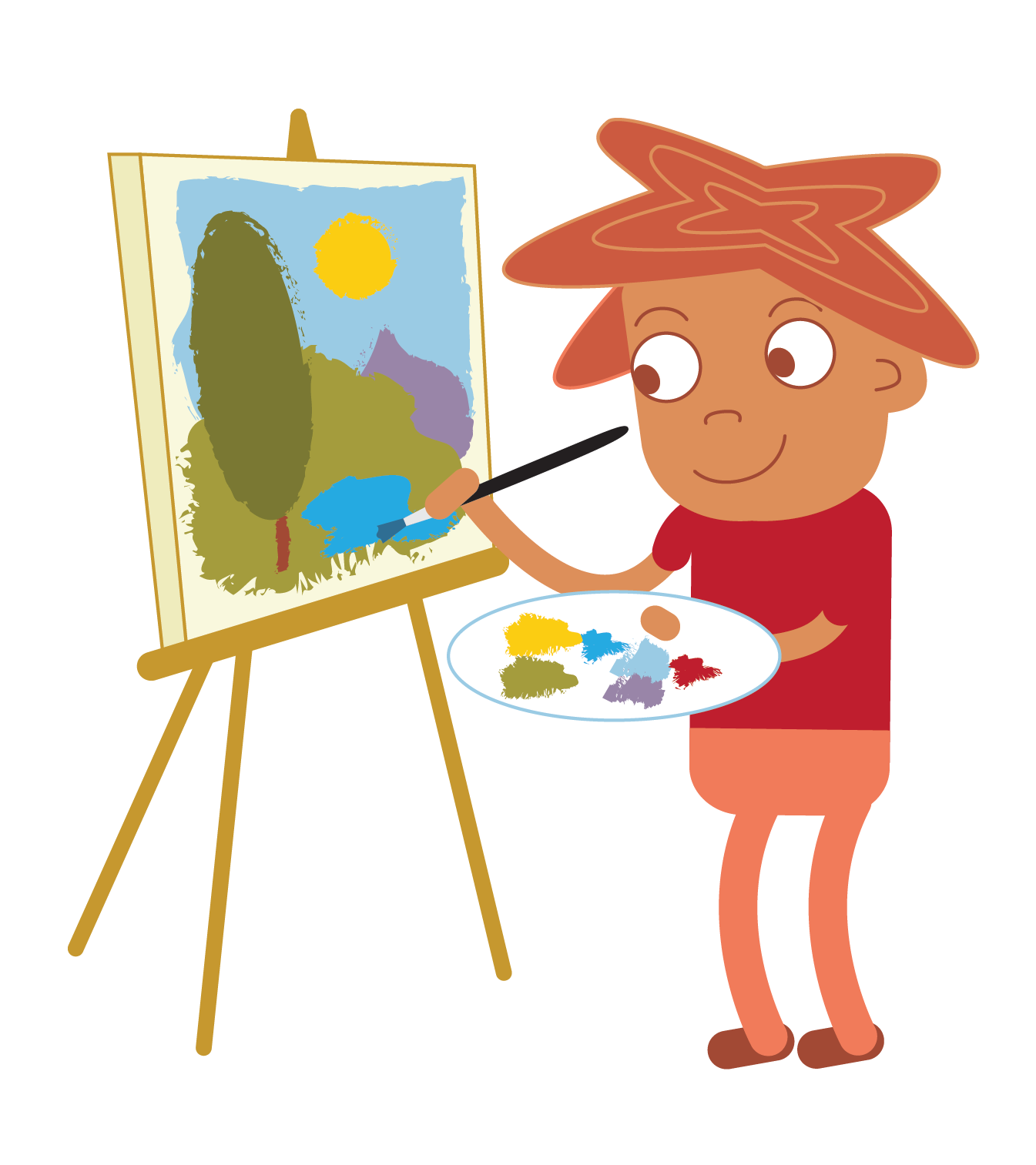 peil
damhsa
péintéireacht
flaithiúlacht
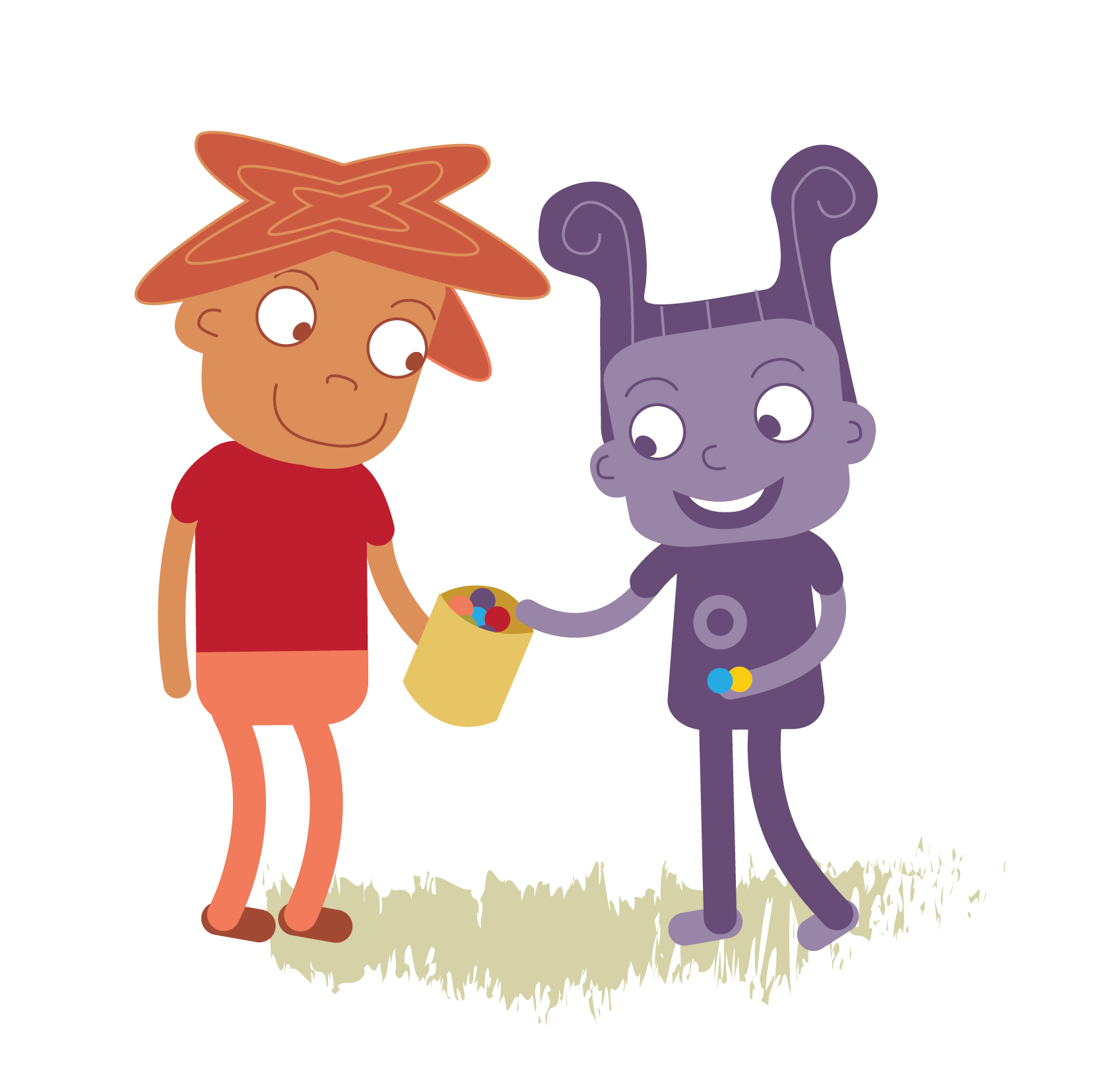 cineáltas
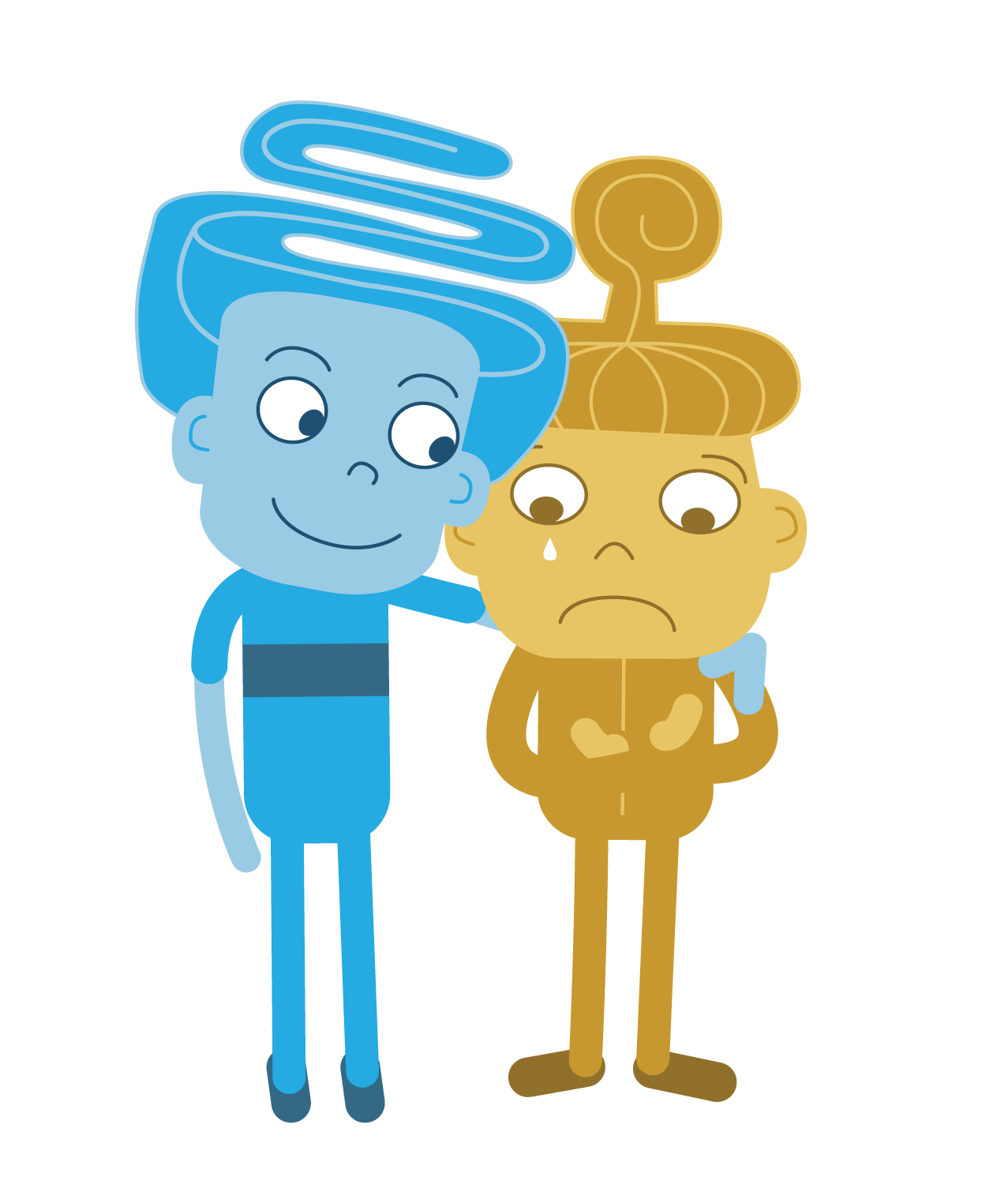 Is féidir linn a bheith ag obair 
chun buanna nua a thógáil
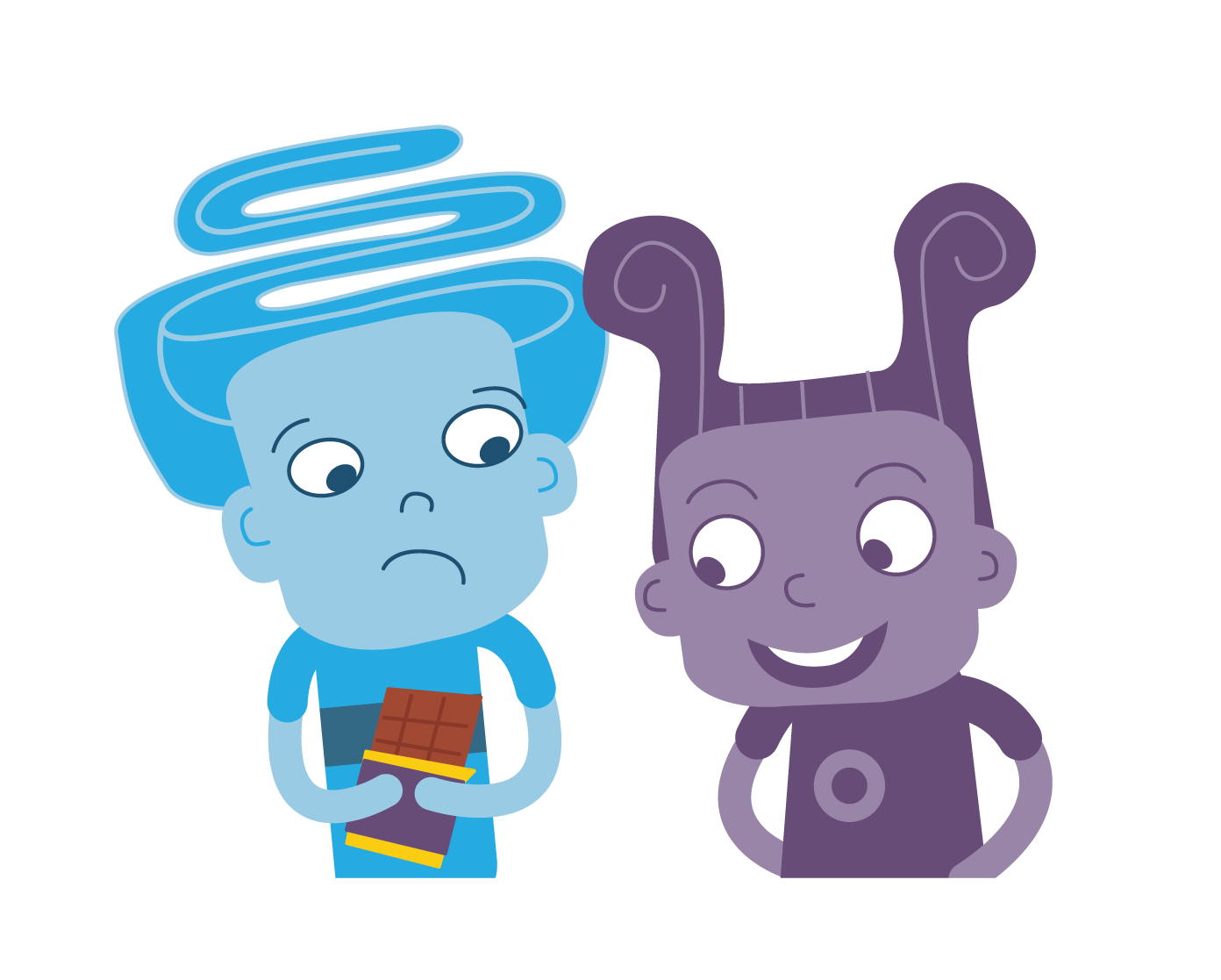 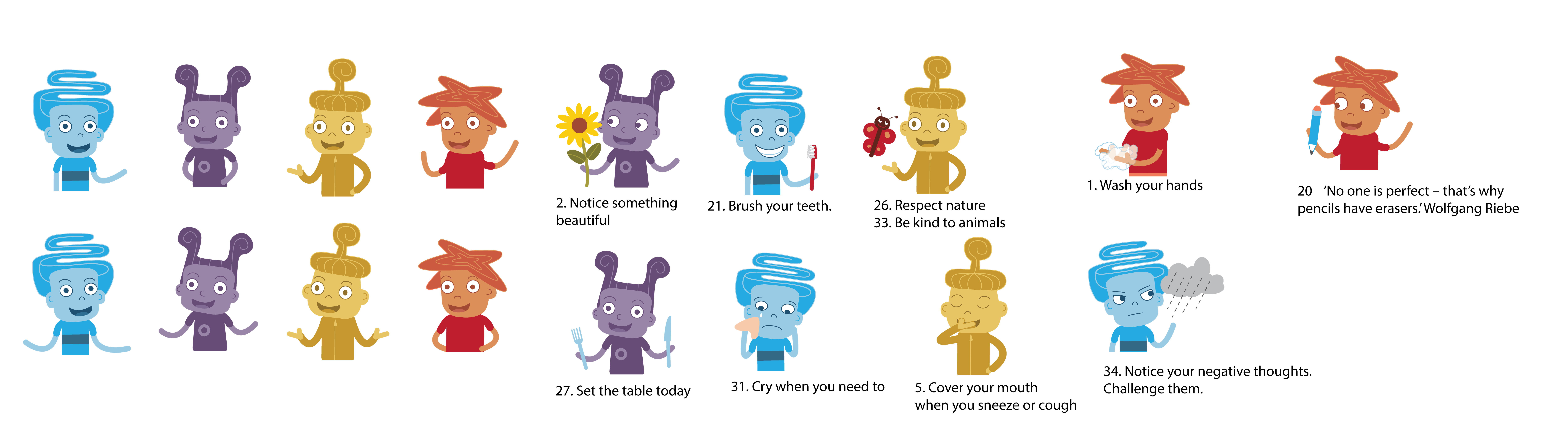 Cén bua ba mhaith leat a bheith agat?